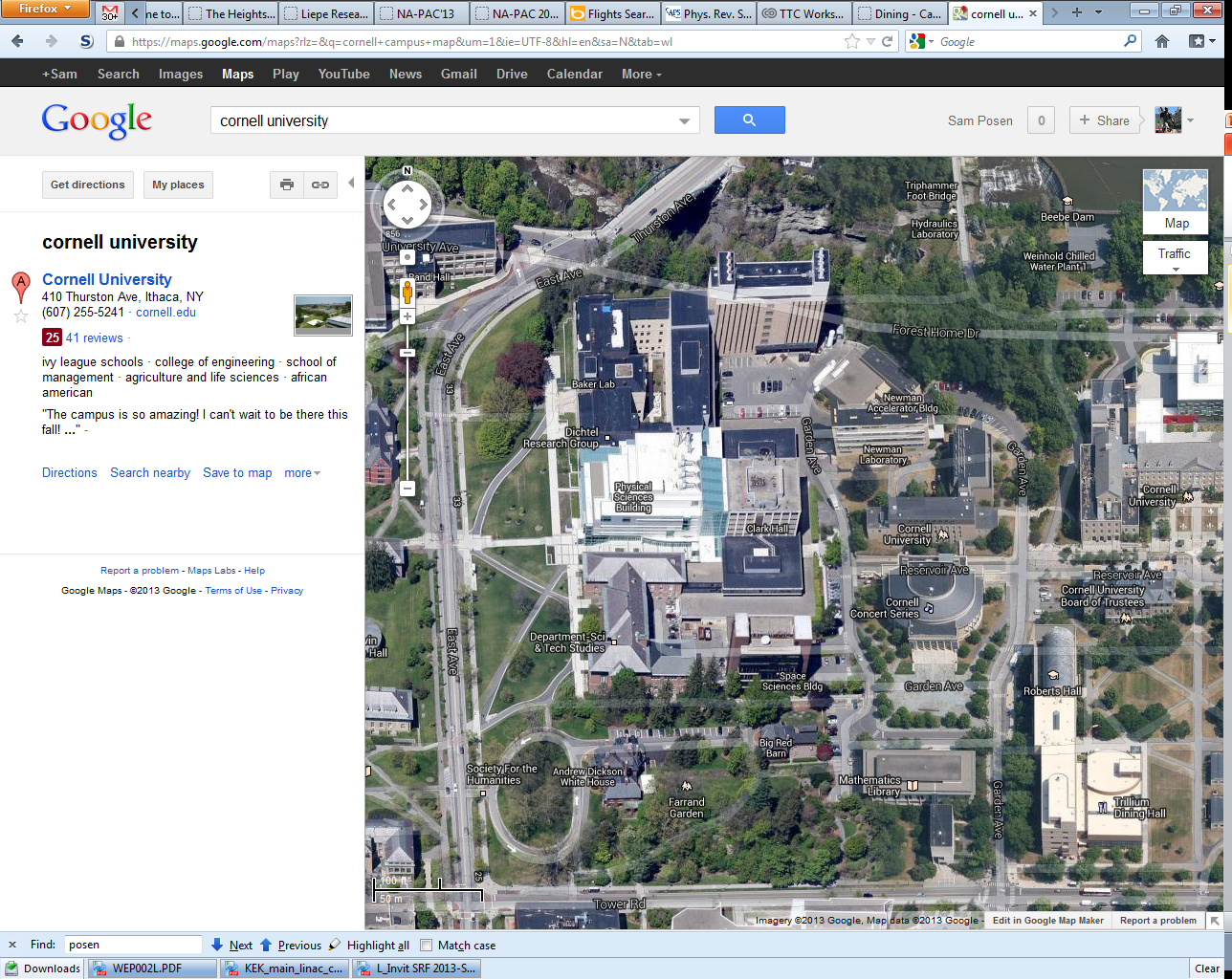 Goldie’s – Soup, Sandwiches, Sushi
Martha’s – Sandwiches, Burritos, Taco salads
Trillium – Burgers, Wraps, Chinese, Pizza, Salads
Mandible – Burrito bar, ready made dishes
Synapsis – Soup, Pizza, Pasta, Salads, Fries
Terrace – Salads, wraps, panini’s
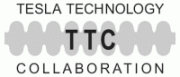 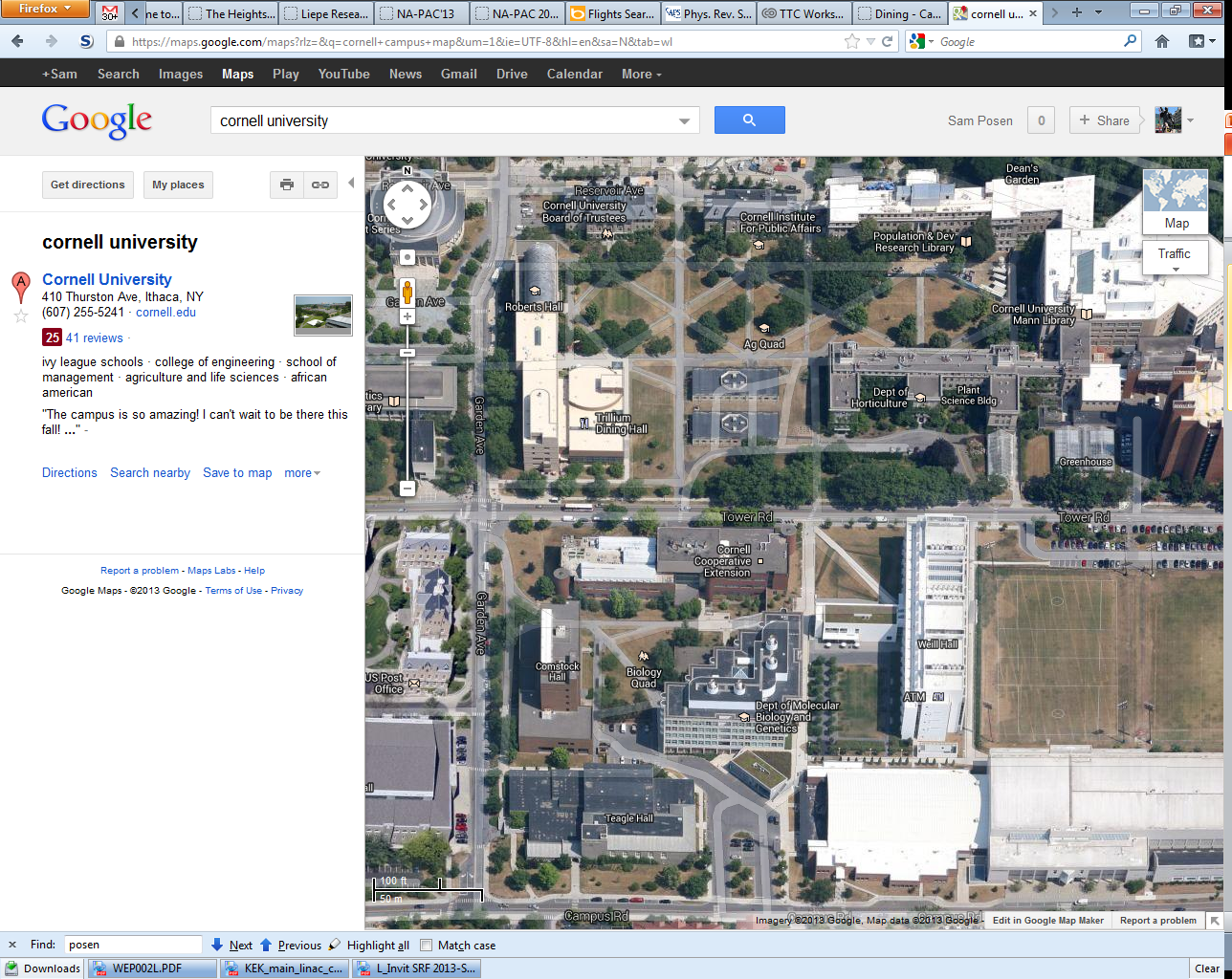 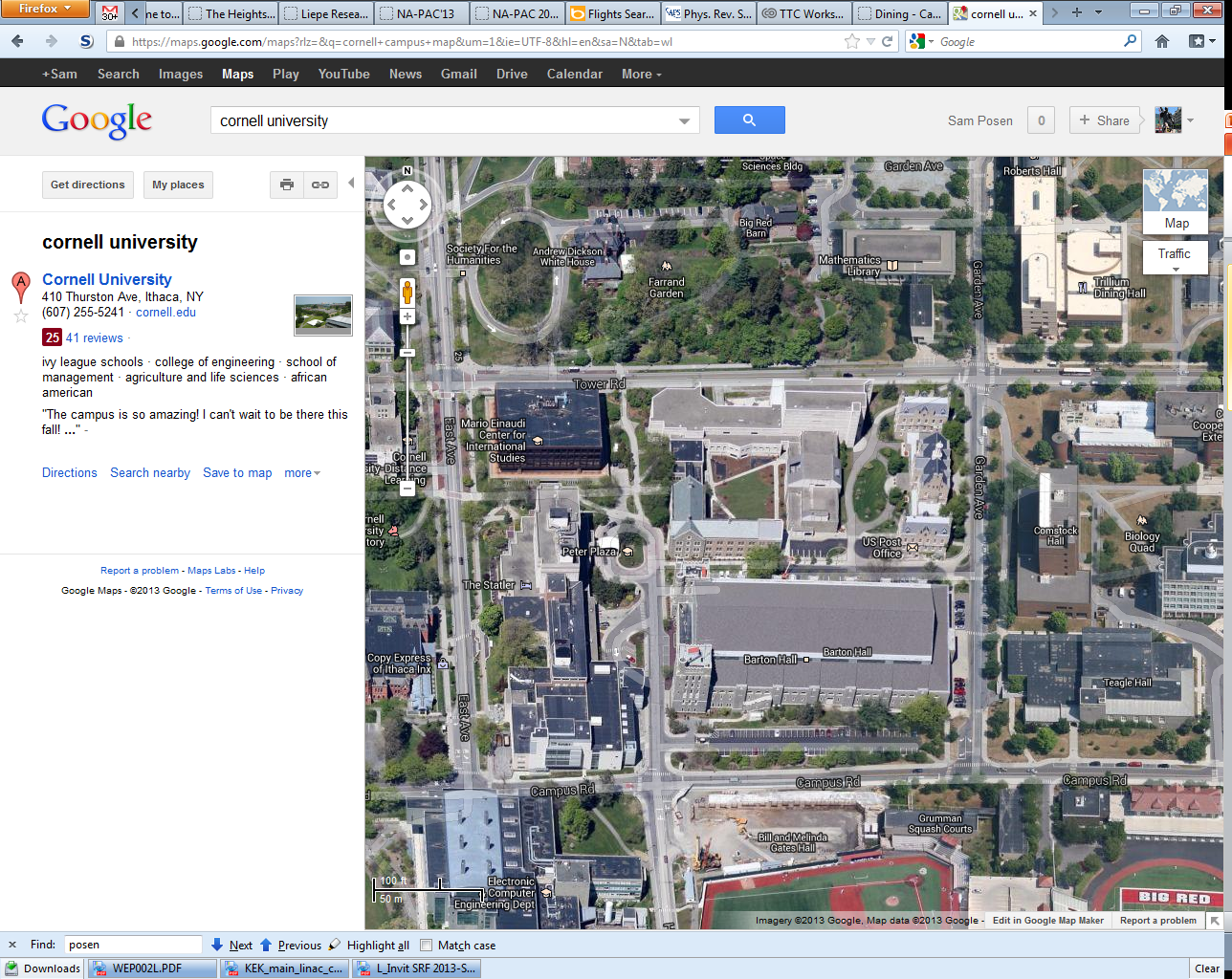 http://living.sas.cornell.edu/dine/wheretoeat/cafescoffeehouses/